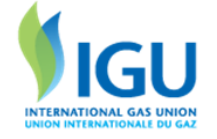 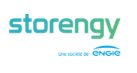 Insights on H2 velocity in wells
Mejda AZABOU, Ph.D., Salt Cavern Engineer, Storengy
IGU Storage Committee Meeting                                                                     10 - 12 April 2024
Scope of the study
Focus on salt caverns wells, simple regular linear tubing:
30 bar < P < 250 bar ; 10°C < T < 50°C





Study based on a literature review + operation history of Storengy gas storage sites
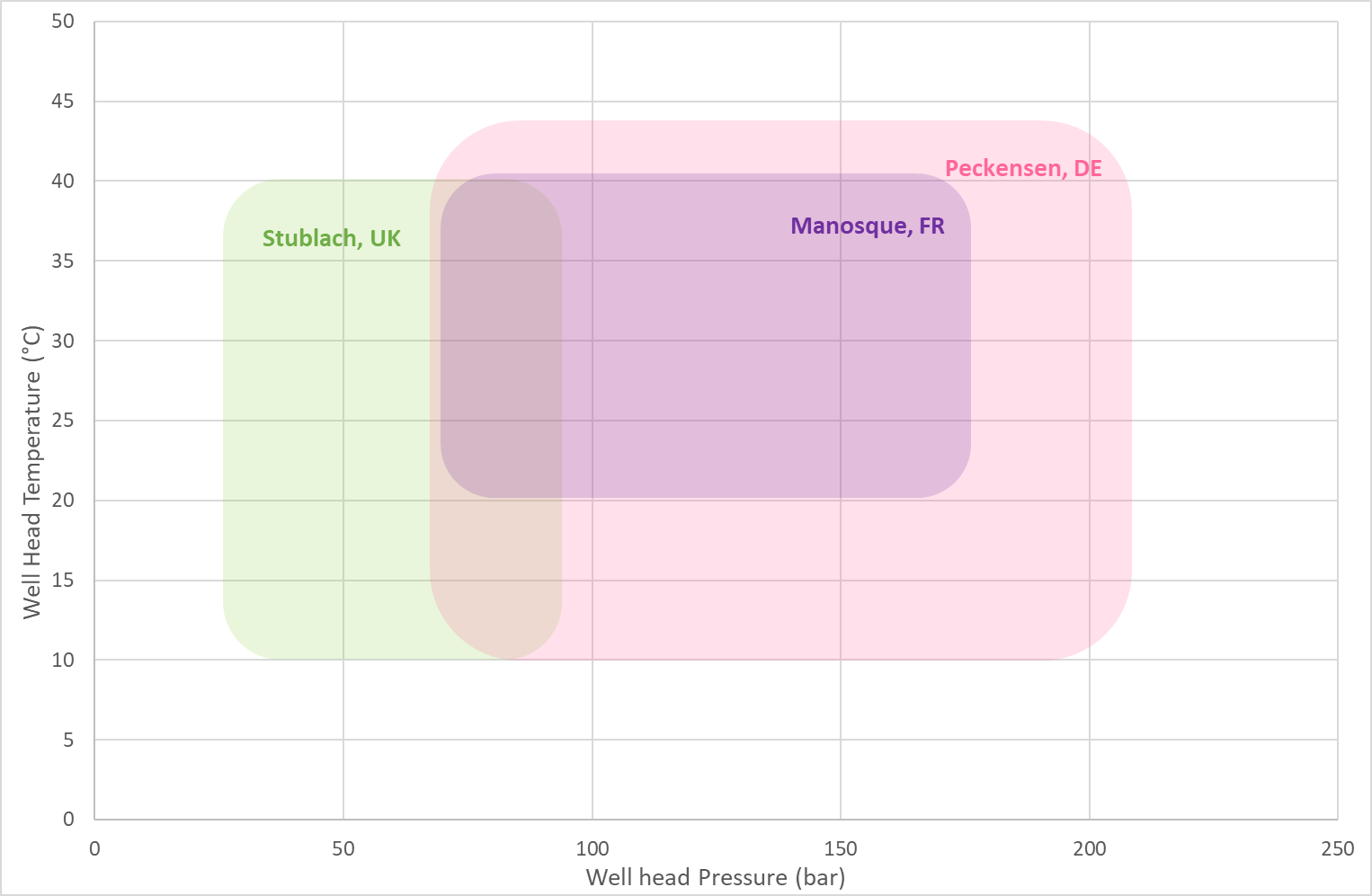 3
Natural gas: current practice, state of the art
What’s the current maximum velocity for natural gas ?

 15 m/s, 20 m/s, 14 m/s and 12 m/s

How was this limit established ?

Not known precisely, but the main aspects taken into accounts are:

Erosion risk
External noise
Flow induced vibrations
Flow induced pulsations
Technical-economical aspects
4
In order to establish H2 maximum velocity
Erosion 	
	API RP 14E (identical to ISO-137032003-03)	
	Pick-up velocity  
	DNV-RP-O501	

Flow induced vibrations
	Wall pressure fluctuations (Von Karman Institute for fluid dynamics)
             Energy Institute Guidelines (EIG)

Flow induced pulsations	
	 Energy Institute Guidelines (EIG)

External Noise
5
Erosion: API RP 14E / ISO-137032003-03
ρ * V2 = C
Empirical equation, no solid particles, no corrosive agents ( H2S or CO2)
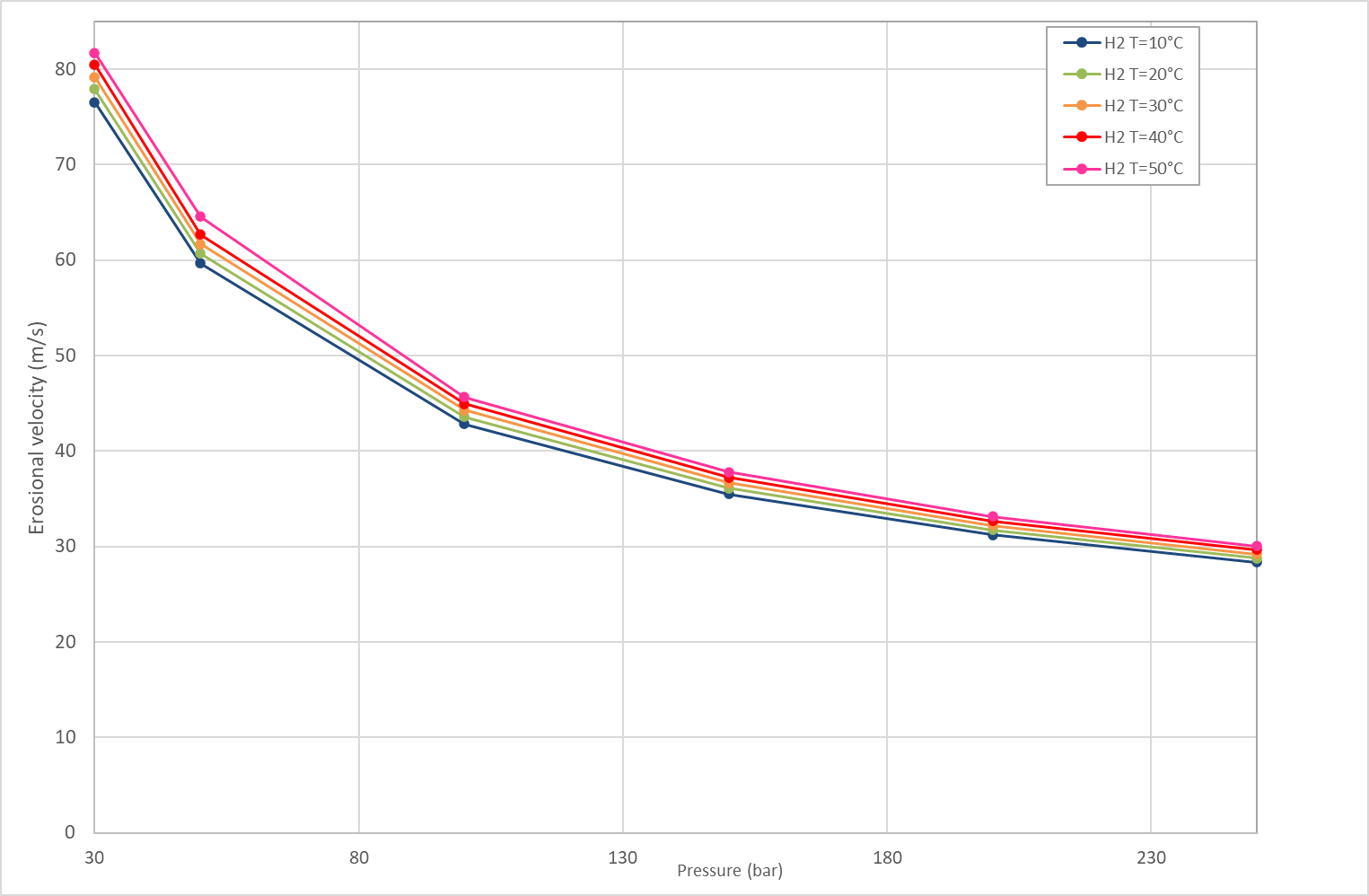 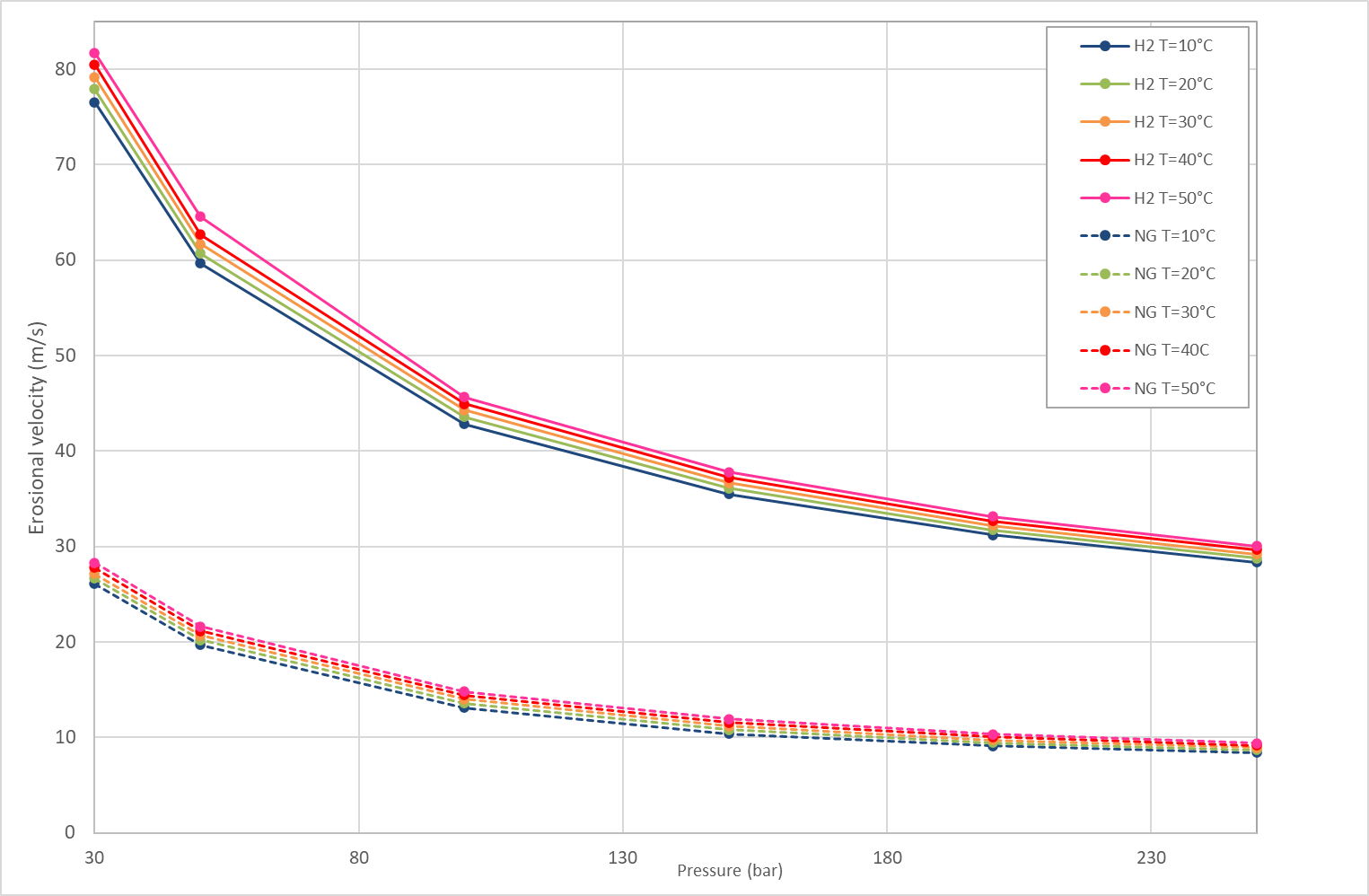 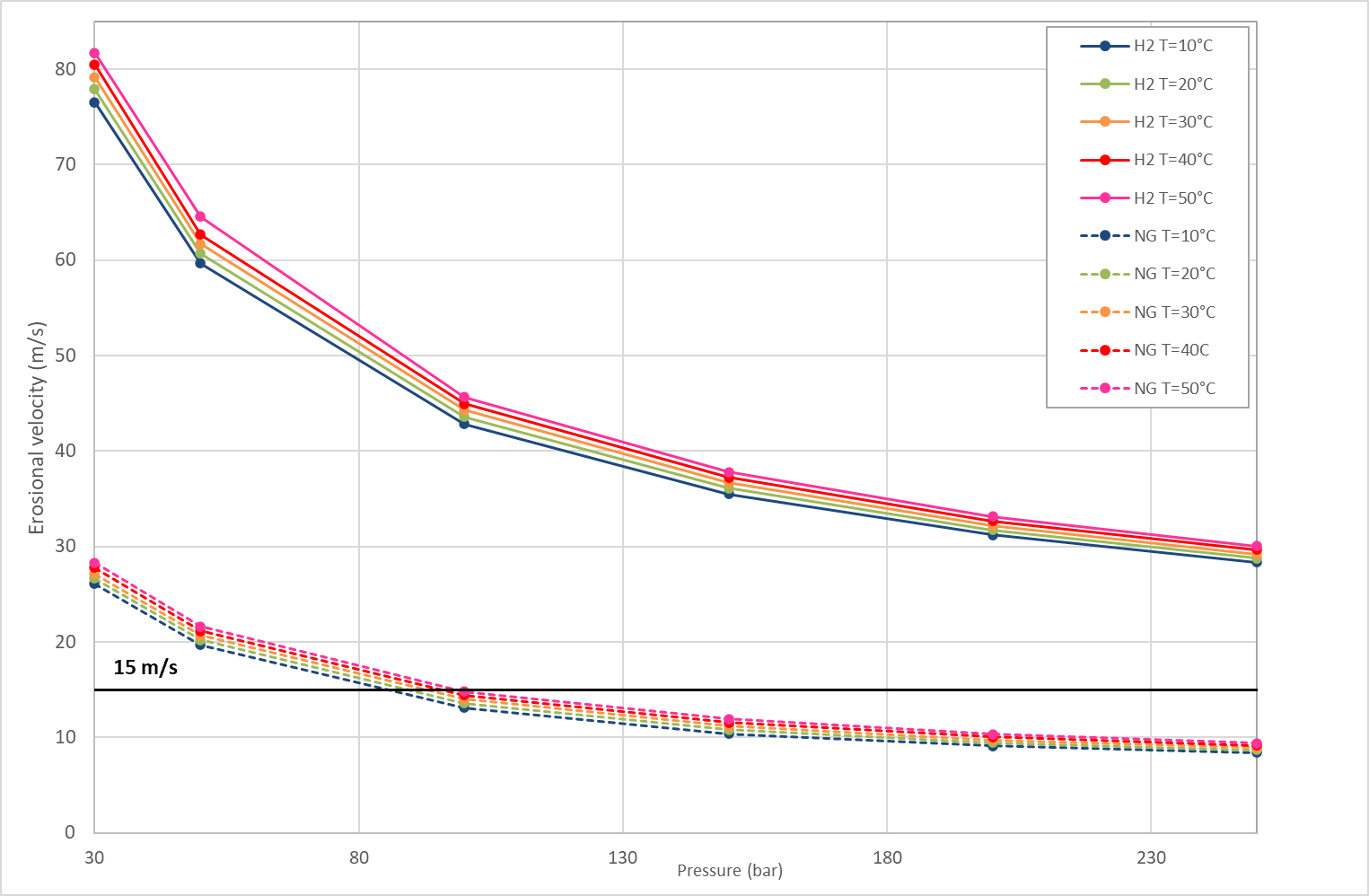 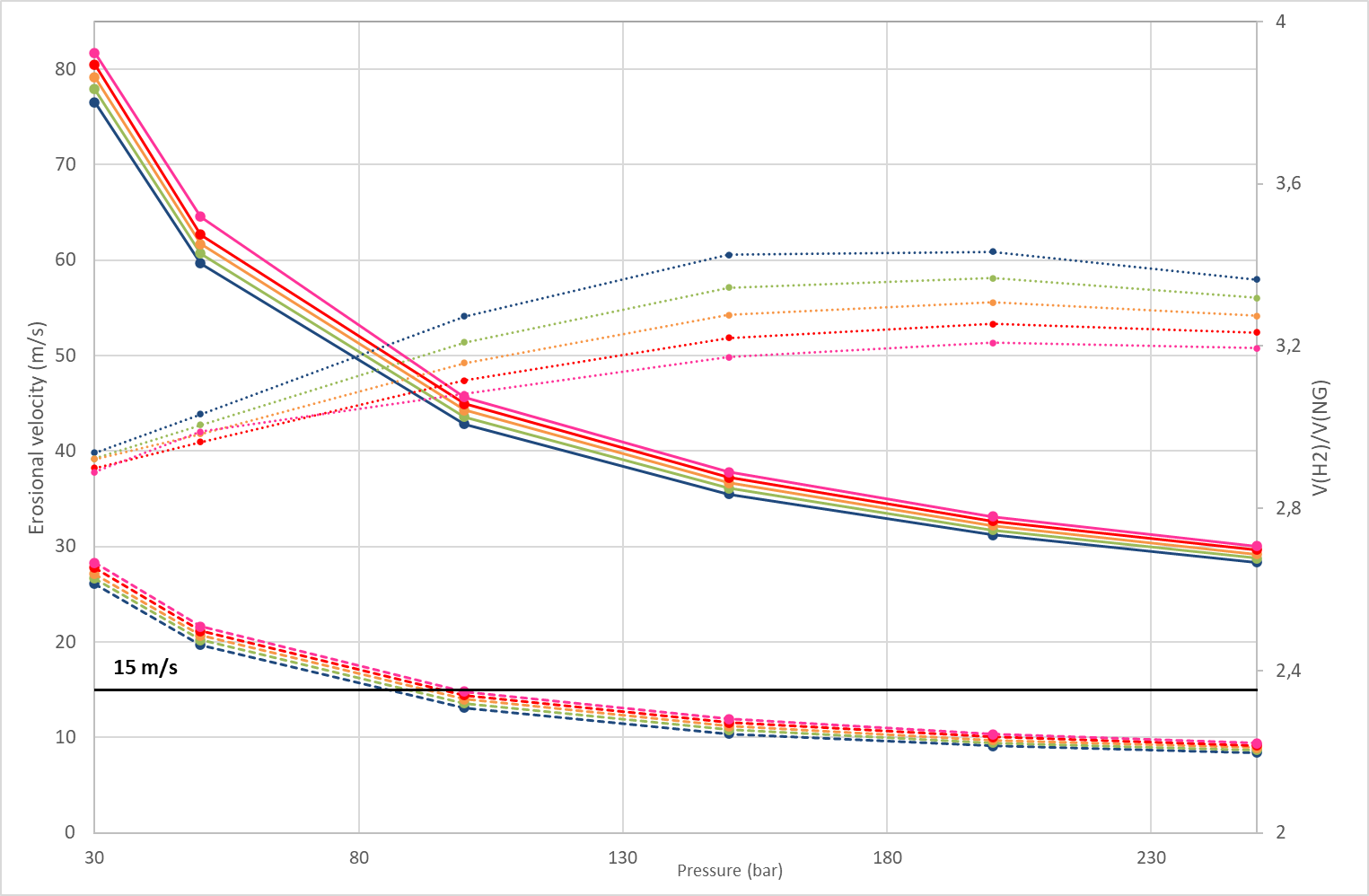 The erosional velocity depends on the gas density which, in turn, depends on the pressure.
Defining one maximum velocity over a large range of pressure is extremely conservative.
Need to define a maximum velocity by pressure ranges.
The API RP 14E = ISO-137032003-03, widely utilized but also criticized : unknown origin, limitations, inadequacy to predict erosion…
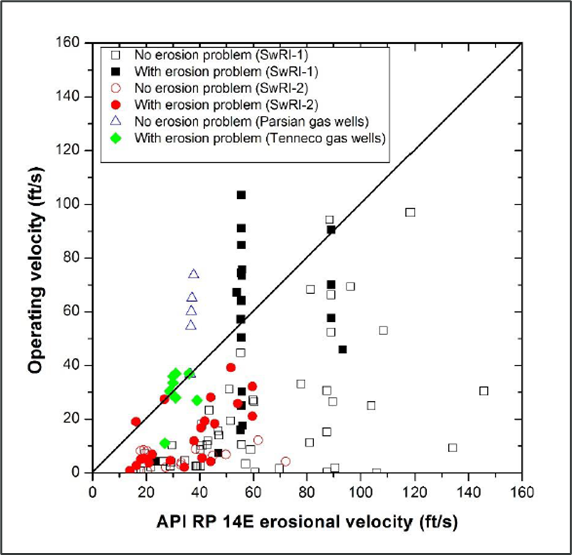 6
Erosion: Pick-up velocity
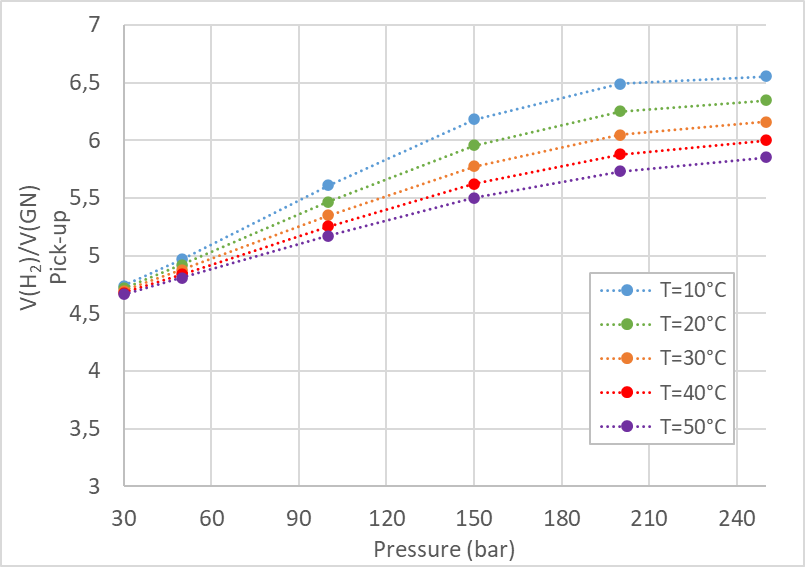  Depending on the pressure, H2 can flow 4.6 to 6.5 times faster than natural gas without increasing the risk of erosion.
7
Erosion: DNV-RP-O501
If V(H2) is 3 to 4 times greater than V(GN), erosion risk will increase 20 to 40 times.
X  Too conservative and non consistent with Pick-up velocity and API RP 14E.
8
Flow induced vibrations : wall pressure fluctuations
9
Conclusions and recommended maximum velocity
Establish maximum velocities by pressure ranges rather than a potentially extremely conservative unique value.

Recommended H2 velocities in wells, based on the most conservative erosion assessment method:






Elements on the maximum H2 velocity in wells  complete with a study focused on surface facilities + thermomechanical study.

Most norms were initially established for oil & gas industry.
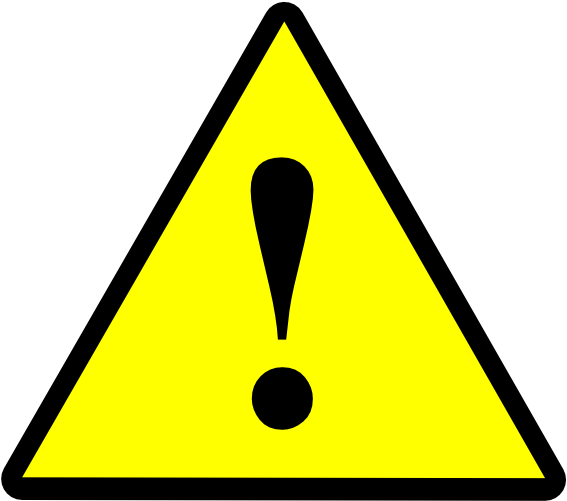 10
Thank you !
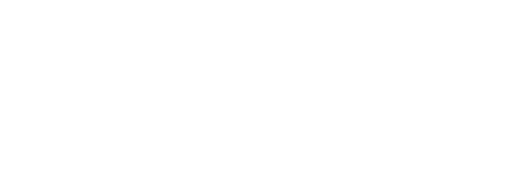 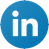 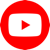